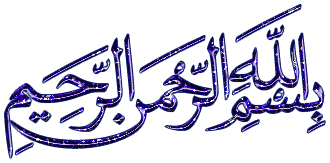 مناهج الدراسة الجيومورفولوجية
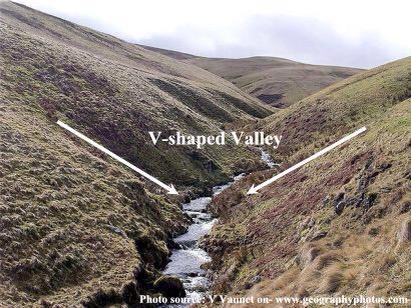 مقدمة
ساهمت المدرسة الأمريكية بفضل موريس دافيز، والمدرسة البريطانية بكتابات جيمس هاطون، والمدرسة الألمانية وفي مقدمتها فالتر بينك في تطور وتقدم المعرفة الجيومورفولوجية. 
شهدت الدراسة الجيومورفولوجية في نهاية القرن 19 تطوراً في مناهجها وأساليب بحثها واتجاهاتها عما كانت عليه في مراحلها الأولي.
 وفي الدراسات المعاصرة تغيرت مناهج دراسة الأشكال التضاريسية لسطح الأرض من المناهج الكيفية الوصفية لتصبح قائمة على مناهج علمية كمية استدلالية، لتساعد بذلك على اتساع أفق الدراسات الجيومورفولوجية.
مناهج الدراسة الجيومورفولوجية
المنهج الإقليمي Regional Approach: يقصد به دراسة إقليم جغرافي معين من سطح الأرض، وتمييز ظاهراته الجيومورفولوجية، وتحليل توزيعها الجغرافي وتتبع نشأتها ومراحل تطورها، ومن ثم تصنيفه إلى أقاليم جيومورفولوجية طبقاً لخصائصه واختلاف الظاهرات الجيومورفولوجية من إقليم لآخر.
تعد درجة انحدار السطح وأنواعه ومنسوب المنطقة  العام بالنسبة لمستوي سطح البحر ودرجة التضرس والتكوين الصخري من العناصر التي تسهم بشكل كبير في تصنيف الأقاليم الجيومورفولوجية.
مناهج الدراسة الجيومورفولوجية
منهج التحليل الكمي Quantitative Approach: يقصد به دراسة الظاهرات الجيومورفولوجية، وتحليل توزيعها الجغرافي وتتبع نشأتها ومراحل تطورها، على اساس كمي تعتمد نتائجه على ما تقدمه الدراسة الكمية من بيانات دقيقة.
يندرج ضمن التحليل الكمي الجيومورفولوجي دراسة العوامل  والعمليات الجيومورفولوجية والعلاقة ما بين مساحة المنطقة ومنسوبها  ودراسة انحدارات سطح الأرض.
وللتحليل الاستدلالي وضعت عدة معادلات لتوضيح العلاقات المتبادلة بين تأثير فعل عوامل التعرية والظاهرات التضاريسية.
درجة تضرس سطح الأرض
يقصد بدرجة التضرس العلاقة بين الأشكال التضاريسية ومدي امتدادها وأبعادها بالنسبة للمساحة الكلية للمنطقة.
يمكن معرفة درجة التضرس من خلال حساب مدي تقارب أو تباعد السلاسل الجبلية والخوانق النهرية عن بعضها البعض من خطوط الارتفاعات المتساوية بالخريطة الطبوغرافية.
يمكن تقسيم سطح الأرض من حيث درجة التضرس إلى نوعين هما: منطقة شديدة التضرس تتقارب فيها السلاسل الجبلية والخوانق النهرية، ومنطقة بسيطة التضرس تتباعد فيها السلاسل الجبلية والخوانق النهرية.
السطح المحلي local Relief
يقصد بالسطح المحلي متوسط منسوب ارتفاع الأشكال التضاريسية بالمنطقة بالنسبة لمتوسط مستوي سطح البحر.
ولمعرفة السطح المحلي يتم حساب متوسط البعد الرأسي بين أعلى منسوب للمرتفعات الجبلية وأقل منسوب للمناطق السهلية بالنسبة لمتوسط مستوى سطح البحر.
ويتم حساب متوسط  المناسيب وسطح المنطقة المحلي عن طريق تقسيم خريطة المنطقة إلى مساحات متساوية (مربعات) تمثل كل منها مساحة واحد كم مربع على الطبيعة، ومن ثم تحديد أعلى وأقل منسوب لكل مربع، ثم تحديد المطلوب.
معدل الارتفاع Relief ratio
يقصد بمعدل الارتفاع لأي منطقة نسبة مساحة المرتفعات الجبلية أو المناطق السهلية إلى المساحة الكلية.
يمكن معرفة معدل الارتفاع للمنطقة عند تحديد متوسط الارتفاع وخصائص سطحها المحلي من المعادلة الآتية:
معدل الارتفاع= (م- ق) / ي 

حيث م = متوسط ارتفاع المنطقة، ق = أقل منسوب في المنطقة، ي = السطح المحلي (البعد الرأسي بين أعلى وأقل منسوب في المنطقة).
حساب قيمة انحدار سطح الأرض
يقصد بالانحدار Gradient مقدار أو قيمة ميل سطح الأرض عن المستوي الأفقي، ويعبر عن قيمته في صورة زاوية أي درجة الانحدار أو صورة نسبية أي نسبة الانحدار أو في صورة معدل أي معدل الانحدار، ويمكن حسابها على طول اتجاه معين على الخريطة الكنتورية.
درجة الانحدار: هي الزاوية المحصورة بين المستوي الأفقي وسطح الأرض وتحسب من المعادلة ظا درجة الانحدار = فرق المنسوب / المسافة الأفقية (120-73.75)/ 430= 0.1076= 29 8  6.
نسبة الانحدار: هي النسبة بين فرق المنسوب والمسافة الأفقية، ويجب أن يكون الحد الأيمن واحد صحيح 46.25 : 430 (1: 9.29).
معدل الانحدار: هو نسبة المئوية لفرق المنسوب على المسافة الأفقية، وتحسب بالمعادلة الآتية (فرق المنسوب/ المسافة الأفقية) × 100 = 10.76%
الخصائص المساحية والتضاريسية للأحواض النهرية
يمكن معرفة الخصائص المساحية والتضاريسية للأحواض النهرية كمياً من خلال دراسة تضاريس الحوض النهري تبعاً للفرق بين أعلي نقطة وأقل نقطة في الحوض النهري، وكذلك معرفة بعض المعاملات المورفومترية، ومن أهمها الآتي:
معدل التضرس Relief Ratio= تضاريس الحوض بالمتر (الفرق بين أعلي وأقل نقطة في الحوض)/ الطول الحوضي بالمتر
التضاريس النسبية Relative Relief = تضاريس الحوض بالمتر / محيط الحوض بالكيلو متر × 100
التكامل الهيبسومتري Hypsometrical Integral = المساحة الحوضية كم مربع / تضاريس الحوض بالمتر
وتسهم النتائج في توظيف البيانات الكمية لخدمة الوصف الجغرافي الاستدلالي الكمي للخصائص التضاريسية للأحواض النهرية المختلفة.
الخصائص المساحية والشكلية للأحواض النهرية
بدلاً من وصف الحوض النهري بأنه مستطيل أو مستدير يمكن معرفة الخصائص المساحية والشكلية للأحواض النهرية كمياً من خلال تحديد قيمة الاستطالة أو الاستدارة باستخدام بعض المعاملات المورفومترية، ومن أهمها الآتي:
مساحة الأحواض النهرية Basin Area: يمكن حسابها من الخريطة الكنتورية أو الطبوغرافية التي تظهر أبعاد حوض النهر، وتقاس باستخدام البلانيميتر أو بتحديد متوسط طول الحوض ومتوسط عرضه يمكن معرفة متوسط المساحة طبقاً لمقياس رسم الخريطة.
معدل الاستطالة Elongation Ratio= طول قطر الدائرة التي تكافئ مساحتها مساحة الحوض/ أقصي طول للحوض بالكيلو متر.
 معدل الاستدارة  Ratio Circularity = المساحة الحوضية / مساحة الدائرة التي يبلغ طول محيطها محيط الحوض (كم مربع)
وتسهم النتائج في توظيف البيانات الكمية لخدمة الوصف الجغرافي الاستدلالي الكمي للخصائص الشكلية للأحواض النهرية المختلفة.
الخصائص المساحية والشكلية للأحواض النهرية
إذا اختلف الشكل العام للحوض النهري عن شكل المستطيل أو المستدير يمكن في هذه الحالة معرفة معاملات شكل الحوض النهري وفقاً للمعادلات الآتية:
معامل شكل الحوض النهري Form Factor = مساحة حوض النهر/ مربع طول الحوض (كم مربع)
معدل الاندماج Compactness Coefficient = محيط الحوض / محيط الدائرة التي تكافئ مساحتها مساحة الحوض (كم).
 نسبة الطول إلى العرض  Length/ Width Ratio = الطول الحوضي (كم) / عرض الحوض (كم)
وتسهم النتائج في توظيف البيانات الكمية لخدمة الوصف الجغرافي الاستدلالي الكمي للخصائص الشكلية للأحواض النهرية التي تختلف في الشكل عن المستطيل أو المستدير .
الموضوعات الأساسية للدراسة الجيومورفولوجية
دراسة القيم المتغيرة لعناصر عوامل التعرية في الوقت الراهن، من خلال حساب سرعة كل عامل من عوامل التعرية مثل حساب سرعة المياه السطحية في مجاري الأنهار وقياس سرعة الرياح، ثم تحديد مدي قدرة كل منها على نقل المفتتات وكيفية  ترسيبها.
دراسة عناصر ظاهرات سطح الأرض الحالية وايجاد العلاقات المورفومترية فيما بينها، من خلال ايجاد العلاقات بين أشكال المنحدرات ودرجاتها، وتصنيف سطح الأرض حسب درجة الاختلاف في درجة الانحدار Clinometric analysis.
دراسة درجة التضرس، ونسبة الأرض المضرسة إلى المساحة الكلية للإقليم Volumetric analysis  .
قاعدة البيانات في الجيومورفولوجيا المعاصرة
كانت قاعدة البيانات في الجيومورفولوجيا الدافيزية تستمد من الملاحظات الميدانية الكيفية ونتائج التحليل الكارتوجرافي الذاتي غير الموضوعي.
أما قاعدة البيانات في الجيومورفولوجيا المعاصرة فتستمد المعلومات والبيانات من أربعة مصادر هي: الملاحظات الميدانية والفحص المعملي والعمل المكتبي والعمل النظري.
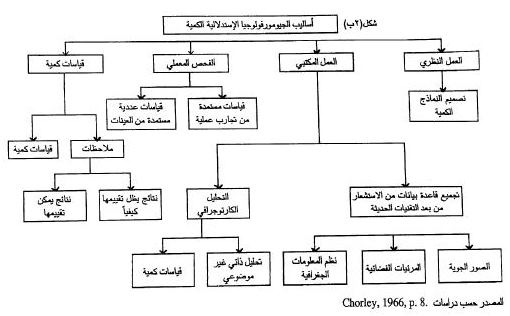